Figure 2. Building BioC modules with SWIG (for Python).
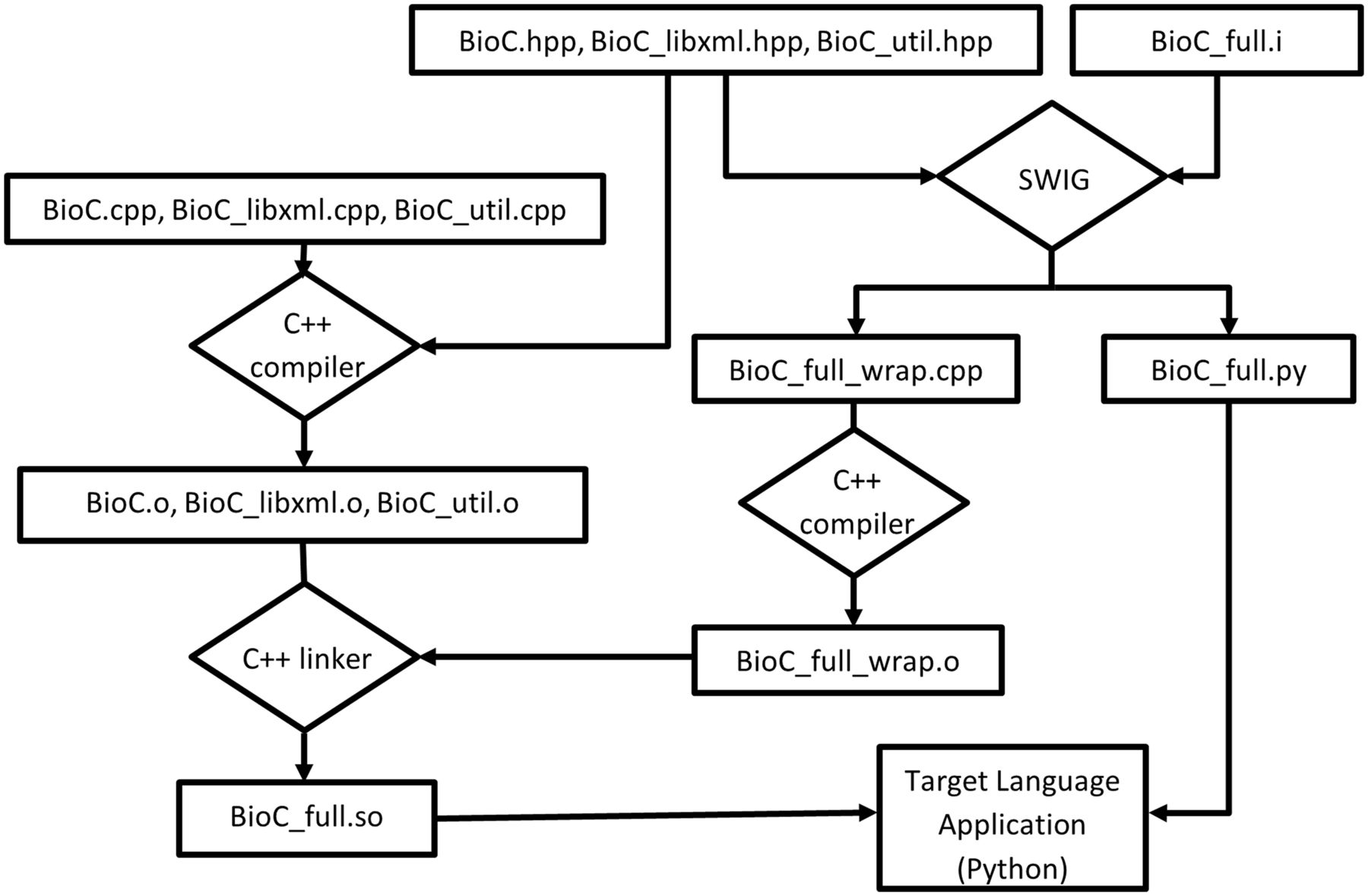 Database (Oxford), Volume 2014, , 2014, bau059, https://doi.org/10.1093/database/bau059
The content of this slide may be subject to copyright: please see the slide notes for details.
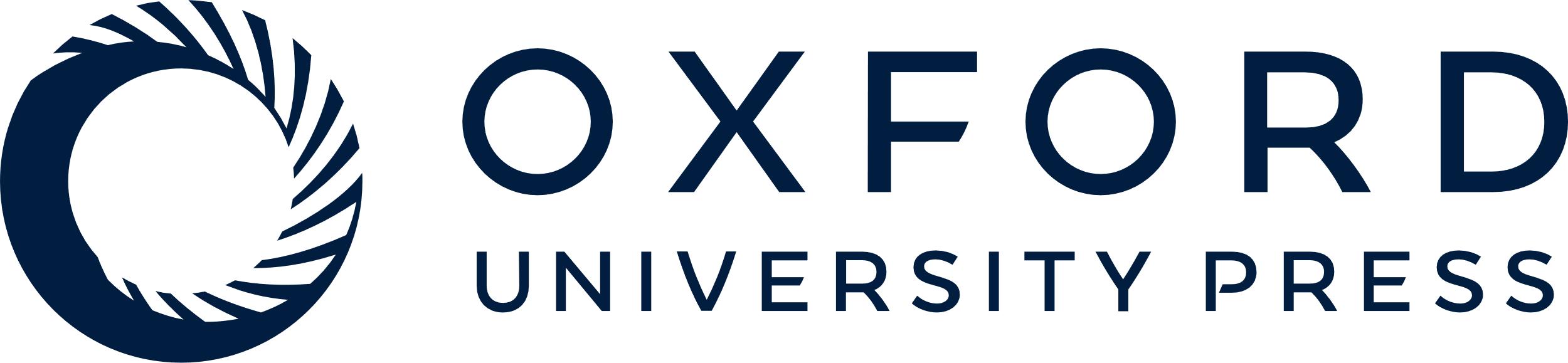 [Speaker Notes: Figure 2. Building BioC modules with SWIG (for Python).


Unless provided in the caption above, the following copyright applies to the content of this slide: Published by Oxford University Press 2014. This work is written by US Government employees and is in the public domain in the US.]